2009 ABD yapımı destansı bilimkurgu filmi. 
Yönetmeni  ve senarist   James Cameron dur.
Üç boyutlu (3D) sinema tekniği ile çekilmiştir. 18 Aralık 2009 tarihinde gösterime girmiştir.
67. Altın Küre Ödülleri'nde en iyi film ve en iyi yönetmen (James Cameron) ödüllerini almıştır. 9 dalda aday gösterildiği 82. Akademi Ödülleri'nde ise sanat yönetimi, görüntü yönetmeni ve görsel efekt dallarında 3 ödül kazanmıştır.
James Cameron, dört ardıl film daha üretmek için 20th Century Fox ile anlaşma imzaladı
Avatar 2 ve Avatar 3'ün ana çekimleri tamamlandı ve sırasıyla 17 Aralık 2021 ve 22 Aralık 2023'te gösterime girecekler; ve kalan sekansların (Avatar 4 ve Avatar 5) 19 Aralık 2025 ve 17 Aralık 2027’de piyasaya sürülmesi planlanmaktadır.
FİLM İN KONUSU
Bir hırsızlık olayında ağabeyi ölen yarı felçli Jake Sully, Pandora adındaki uzak bir gezegende misyonunun başına geçmeye karar verir. Bu yerde Na’vi adında giderek tükenmekte olan bir halk yaşamaktadır. Jake, kendilerine özgü bir lisanları, dünya görüşleri ve yaşam biçimleri olan halkın arasına karıştığında doğa ile de bütünleşir. Askeri bir şirket, söz konusu yeri ve oradaki kaynakları mercek altına almak üzere Avatar adında bir program meydana getirmiştir. Bu program insanları kısmen insan kısmen de Na’vi haline büründürerek misyon amaçlı Pandora’ya göndermektedir. Bu sisteme gönüllü dahil olan Botanist Dr Grace Augustine ve Jake Sully için başka bir yaşam var olacaktır. Sully, Pandora’ya geçtiği anda felçli bedeni değişime uğrayarak işlevsel hale gelmektedir. Bu sırada Na’vi halkından Prenses Neytiri ile karşı karşıya gelen Jake, ansızın bir farkındalık yaşar ve bir araştırma misyonu ile gönderildiği bu gezegeni, kendi dünyalısından korumaya karar verir.
Karakterler
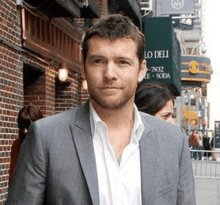 Rol :Jake Sully     
Oyuncu :Sam Worthington
İkiz kardeşi öldürüldükten sonra Avatar Programının bir parçası olan engelli eski bir savaş gazisidir. İkiz kardeşi öldüğü ve onun avatarını kullanacak en uygun gen dizilimine sahip kişi olduğu için Pandora'ya göreve gönderilir. Askeri geçmişi Na'vi savaşçılarının onunla ilişki kurmasına yardımcı olur.
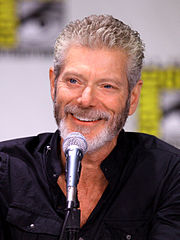 Rol : Albay Miles Quaritch 
Oyuncu :Stephen Lang
Madencilik operasyonunun güvenlik bölümünün başkanı. Pandora'ya açılan savaşın en büyük temsilcisi. İnsan olarak tanınmayan herhangi bir yaşamı göz ardı etme konusunda şiddet ile tutarlı olan, Pandora'nın sakinleri için hem eylemlerinde hem de söylemlerinde Pandora'ya belirgin, derin bir saygısı olmayan, filmdeki asıl kötü adam ve Pandora'ya en çok zararı veren kişilerden biridir.
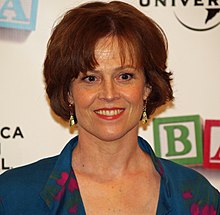 Rol : Dr. Grace Augustine 
Oyuncu :Sigourney Weaver
Bir egzobiyolog ve Avatar Programının başkanı. Ayrıca Sully'nin akıl hocası ve Na'vi'ler ile barışçıl ilişkilerin savunucusu, onlara İngilizce öğretmek için bir okul kurmuştur.
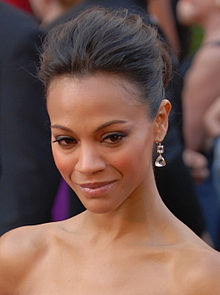 Rol :Neytiri
Oyuncu : Zoe Saldana
Hareket yakalama oyuncusu, Omaticaya liderinin kızı (hikayenin merkezindeki Na'vi klanı). Cesareti nedeniyle Jake'e ilgi duymakta, naif ve aptal olarak gördüğü için ona sinirli davransa da, Jake'e halktan biri olması için eğitim veri
Rol: Parker Selfridge 
Oyuncu :  Giovanni Ribisi
RDA madencilik operasyonunun kurumsal yöneticisi. İlk başta şirketin çizgisini korumak için Na'vi uygarlığını yok etmeye istekli olsa da, Na'vi saldırılarını yetkilendirmek ve imajını lekelemek konusunda isteksizdir, bunu ancak Quaritch, onu gerekli olduğuna ve saldırıların insancıl olacağına ikna ettikten sonra yapar
Rol: Trudy Chacón 
Oyuncu :Michelle Rodriguez 
Jake'in iyi bir arkadaşı, Avatar Programını desteklemek için atanan bir savaş pilotu ve pek çok konuda ekibe yardımı dokunmuş bir asker, Na'vi'lere sempati duyan biridir.
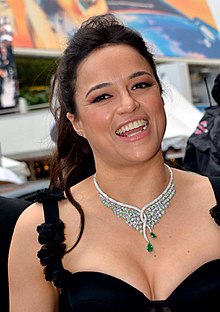 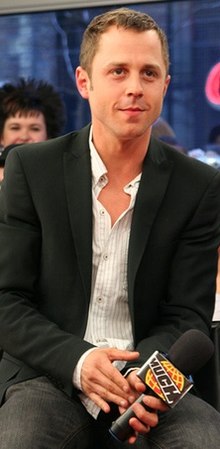 Rol: Dr. Norm Spellman 
Oyuncu: Joel David Moore
Avatar Programının bir parçası olarak bitki ve hayvan yaşamını inceleyen bir kseno-antropolojist. Jake'in kardeşi Tom ile AVATAR eğitimi almış, Jake'in en iyi arkadaşı
Rol: Dr. Max Patel 
Oyuncu: Dileep Rao, 

Avatar Programında çalışan ve Jake'in RDA'ya karşı isyanını destekleyen bir bilim adamı
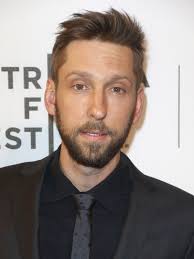 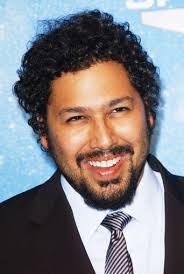 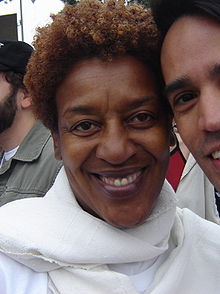 Rol: Mo’at 
Oyuncu: CCH Pounder
Hareket yakalama oyuncusu.   Neytiri'nin annesi. Bir Tsahik. Eywa'dan gelen mesajları okuyor.

Rol: Eytukan
oyuncu Wes Studi, 
Hareket yakalama oyuncusu.  Omaticaya'nın klan lideri, Neytiri'nin babası ve Mo'at'ın eşi.

rol: Tsu’Tey
oyuncu Laz Alonso, 
Hareket yakalama oyuncusu .Na'vi halkında yaşayan büyük savaşçılardan. Kabile şefliğinin varisi. Filmin başlangıcında Neytiri ile nişanlı idi.
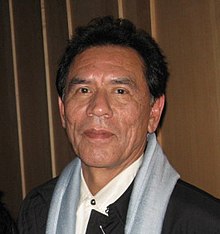 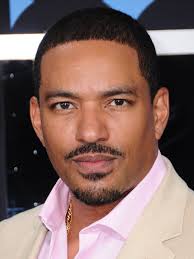 Sahneler
Bu sahne de Jake kardeşinin ölümünden dolayı o dahil olduğu Avatar programında onun görevini üstleniyor. 
Teklifi sunan kişiler bir insanın ölümünü yatırım kaybı olarak nitelendirdiler.
Jake in özgürlük arzusu, azim ve kararlılık sahnede ağır basıyor.
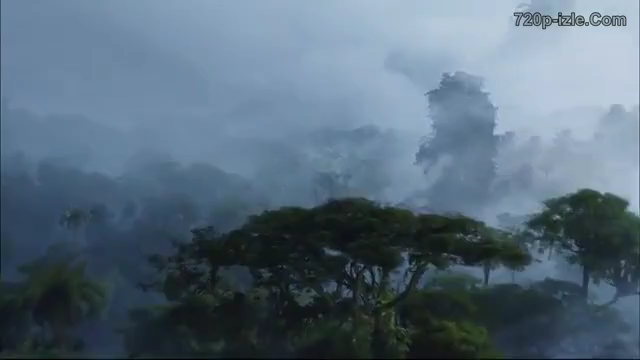 00.00.00- 00.03.20
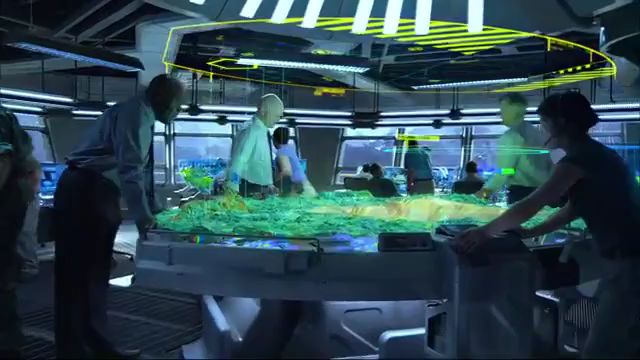 Jake bir askerdir. Katıldığı savaştan dolayı dolayı belden aşağısı felçlidir.  Avatar bedeninde ise bacaklarını kullanabilmektedir. 
Dr. Grace Augustine yardımını kabul etmemesi bağımsız olma ve kendi kendine yetmek istemesini gösteriyor.
Özgürlük hissiyatı ön planda.  
Parker  Dr. Grace Augustine konuşmasında asıl amacın unobtanyum olduğu Na’vilerle iyi ilişkilerin hiçbir zaman amaç olmadığı anlaşılıyor.
Bu sahnede materyalizm ön planda
00.12.05- 00.19.50
Yorumlarda filmin 2100 veya 2149 yılında geçtiği söylenmektedir. 
İnsanoğlunun yeni bir canlı oluşturma fikri siz nasıl bakıyorsunuz?
Böyle bir şeyin gerçekleşmesi ne zaman mümkün olur. Şu anda 2020 yılındayız ve 120 yıl sonra böyle bir şeyin gerçekleşme ihtimali nedir?
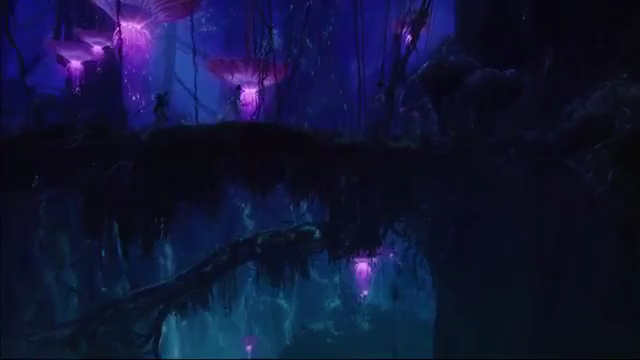 Ruhlar ağacının kutsal tohumları Jake in üstüne konduğu için Jake i seçilmiş olarak görürler.
Mo’at çok zordur dolu olanı doldurmak derken insanın  değişiminin zorluğundan bahsediyor.
Mo’at Jake in Na’vilerin yaşam tarzını öğrenmesine izin verir.
00.39.58- 00.47.25
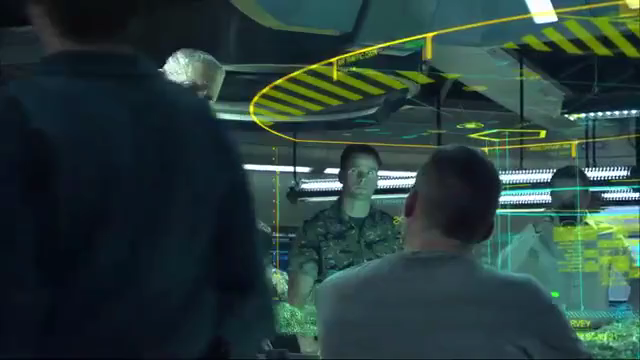 Bu sahnede Parker Na’vilere iyilik yaptıklarından bahseder ama  Onların kendilerine düşman olduğunu ima eder. Bundan dolayı  yerlilere saldırmayı hak görürler.
Na’vileri ikna etmesi için Jake 3 ay süre verirler.
Bu sahnede materyalizm, sömürgecilik ve saldırganlığı kendilerine hak görme ön planda.
00.49.25- 00.51.00
Pandora'ya sömürge için giden insanlar Na'vilere, onları tanımak ve onlara ellerindeki teknolojik imkânlarla yardım etmek istediklerini söylüyorlar. Bu size tanıdık geliyor mu?

Na’viler bir topluluğun\toplulukların temsili olduğunu düşünsek bu topluluk\topluluklar kimler olurdu?
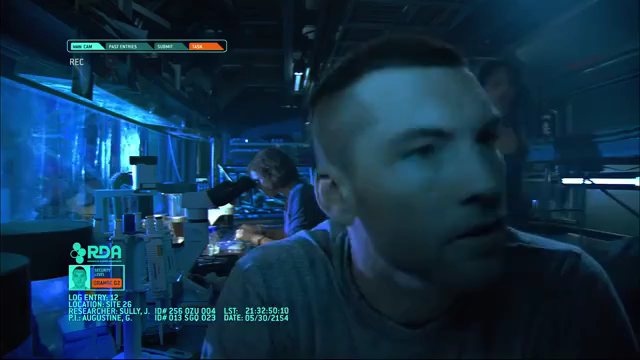 Jake Neytirinin yardımıyla Na’vilerin yaşam tarzını öğrenir.
Na’viler daha çok doğayla iç içedirler. Doğa onlar için kutsaldır. 
Bütün her şeyi kapsayan enerji akışından bahsediliyor.
Enerjinin ödünç alındığı ve bir gün geri verileceği düşüncesi ölümü anlatmaktadır.
Bu sahnede maneviyat , anlam arayışı ön planda.
01.00.08- 01.04.20
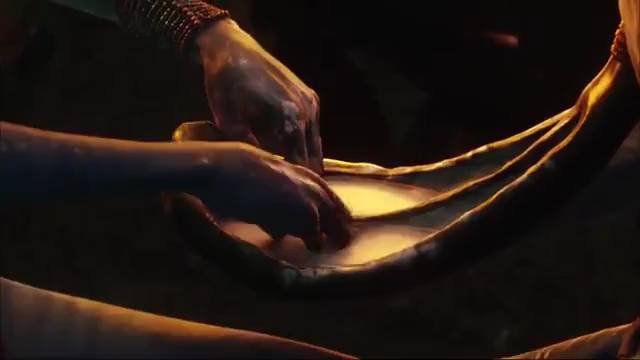 Jake Na’vilerin arasına kabul edilir
Asıl doğumun insanlar tarafından kabul edilmek olduğu Na’viler üzerinden insanları sosyal bir canlı oldukları ve toplumda bir yer edindikçe kendilerini anlamlandırdıkları ifade ediliyor.
Bu sahnede kabul edilmek, aidiyet, birlik ön planda
01.20.28- 01.23.15
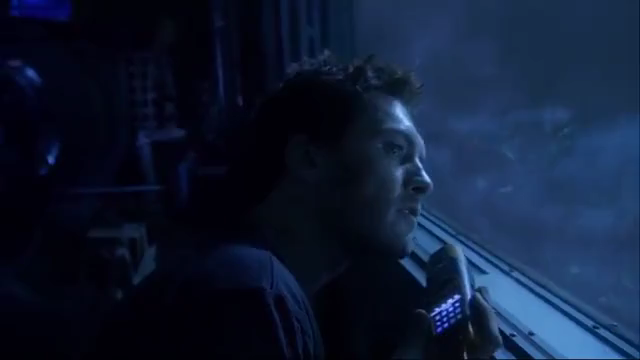 D.r Grace Augustin kaçarken  vuruluyor ve Jake ona Na’vilerin yardımcı olacağını düşünüyor. 
D.r Grace Augustine moral olmak istiyor. 
D.r Grace Augustine ,ben bilim kadınıyım mucizelere inanmam , diyor.
Bu sahnede umut, inanç ve  akılcılık ön planda.
Akılcılık ve inanç çatışan olgular mıdır?
01.39.58- 00.51.55
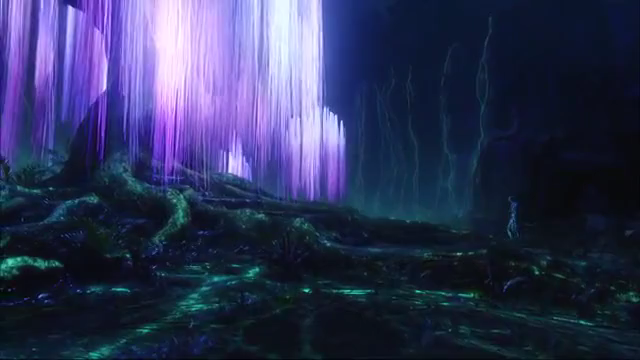 Jake büyük saldırı öncesi ruhlar ağacına dua ediyor.
İnanmasa da bunu denek istediğini anlıyoruz sözlerinden.
Burada insanların çaresiz kaldıklarında bir şeyden umut arama gereksinimini görüyoruz.
Bu sahnede inanç ve umut ön planda.
Sizce insanlar neden inanmaya gereksinim duyar?
02.08.20- 02.10.00
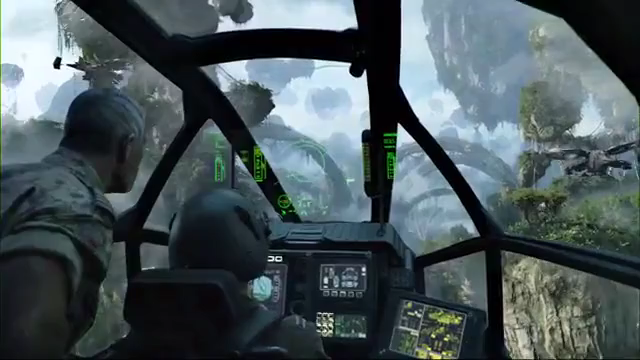 İnsanlar Na’vilere  saldırmaya başlarlar. 
Askerler sanki bir savaşta değil gibi çok rahat davranıyorlar ve acımasızlar
Na’viler ise umutlarını kaybetmeyip topraklarını savunuyorlar.  Tam kaybedeceklerken bir mucize olur ve hayvanlar yardımıyla kazanmaya başlarlar.
En sonunda ise Neytiri albayı öldürür ve savaş sonlanır.
Bu sahnede acımasızlık, mücadele ve aşk(her türlü )ön planda.
02.12.38- 02.30.35
Askerler Na’vilere saldırırken hiçbir acıma duygusu ve üzüntü göstermiyorlar. Sizce bu duruma nasıl gelebiliyorlar?
Avatar filmi için Eleştirilere baktığımızda acımasız olan askerlerin paralı askerler Na’vilere destek olanların ise beyaz Amerikan gazisi olması filmin  Amerika yı sömürgeleri için eleştirirken diğer yandan ise bir yüceltme yaptığını ve  Aynı zamanda Na’vileri yönlendiren ve liderlik eden Jake in beyaz Amerikalı olması Na’vileri canlandıran oyuncuların ise kızıldereli , siyahi olmasının beyazlar daha üstündür mesajı verilmek istendiği düşünenler var.
 Siz bu konuya hakkında ne düşünüyorsunuz?
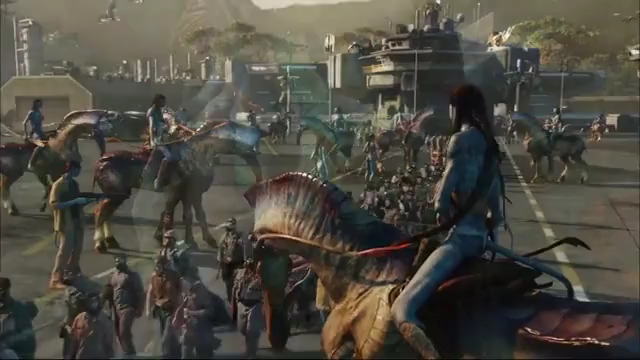 Bu sahnede insanlar kaybediyorlar ve dünyalarına geri dönüyorlar.
Jake tamamen bir Avatar olmaya karar veriyor. Kendilerini insanlardan çok Na’vilere ait hissediyor.
Bu sahnede manacılığın galibiyeti  ön planda.
02.32.30- 02.35.03
Genel kavramlar 
Azim
Kararlılık 
Mücadele 
Akılcılık 
İnanç 
Umut 
Aşk 
Merak
Yaratıcılık 
Özgüven 
Cesaret
Sevgi 
Bağlılık 
Yılmazlık
Yıl 2100'ler... Bilimde ve teknolojide muazzam bir ilerleme var... Fakat sömürüler, savaşlar bitmek bir yana dünyanın sınırlarını aşmış...Bunu ahlâki açıdan nasıl değerlendirirsiniz?  Teknoloji kime hizmet etmektedir? İnsanlığın yararına mı, yoksa, belli bir topluluğa mı? 

 Filozof Martin Heidegger, insanoğlunun keşifleri elinde öldüğünü, ruhen ölüme gittiğini iddia eder, sizce böyle midir? İnsan madde ile olan ilişkisini arttırdığından beri manevî yönünü ihmal mi etmiştir? Bir ihmal varsa bunun kaçınılmaz olduğu söylenebilir mi ve teknolojik gelişme ruhun ihmal edilmesine mazeret gösterilebilir mi?
 
Madde ile mânâ çatışan olgular mıdır, insanoğlu bu ikisi arasında bir uzlaşı, bir denge kurabilir mi?